المفردات
الآن
فيما سبق
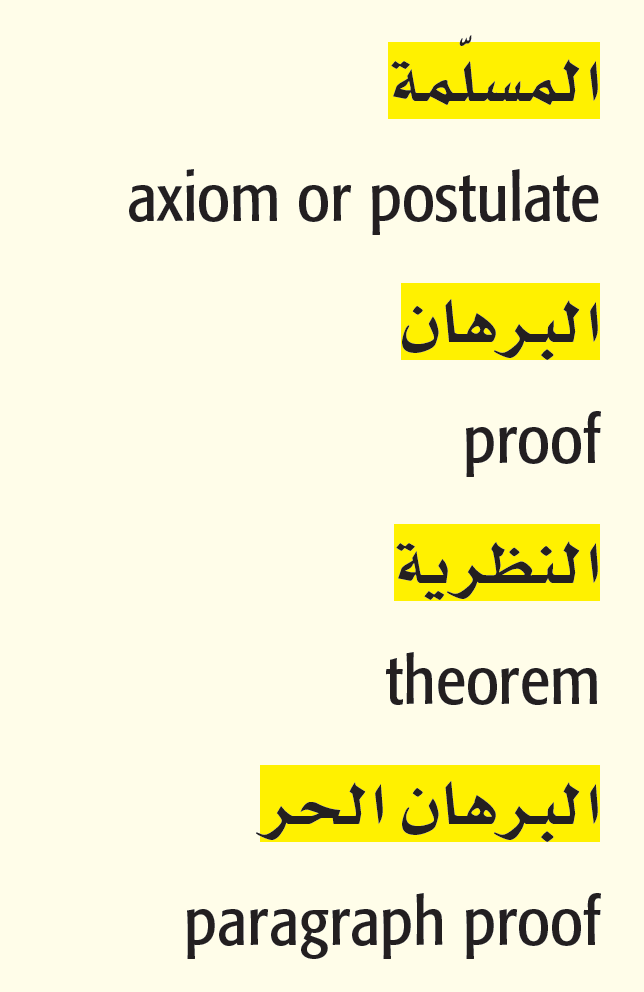 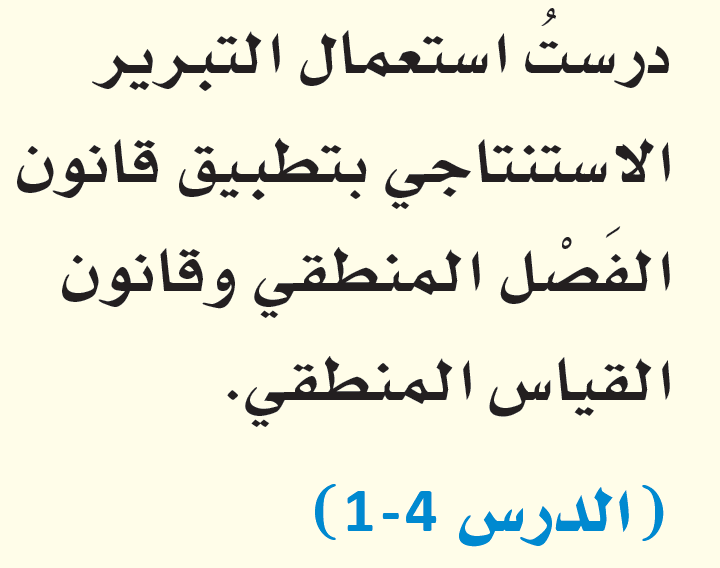 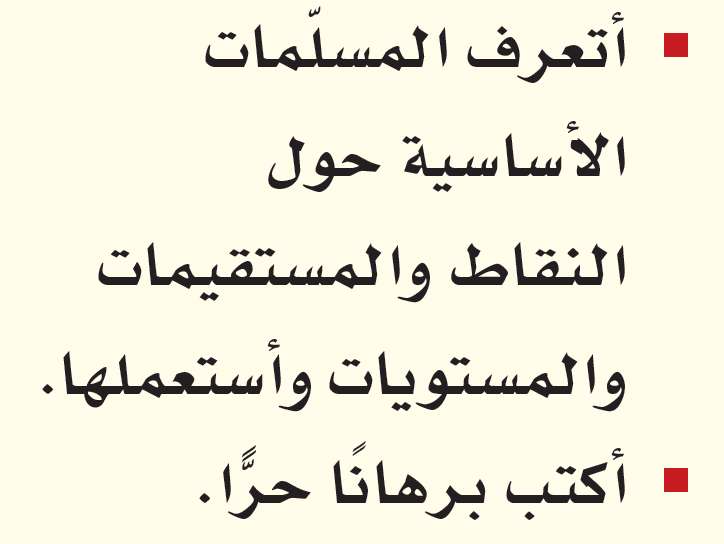 لمــــــــــــــــــــــــــــــــاذا
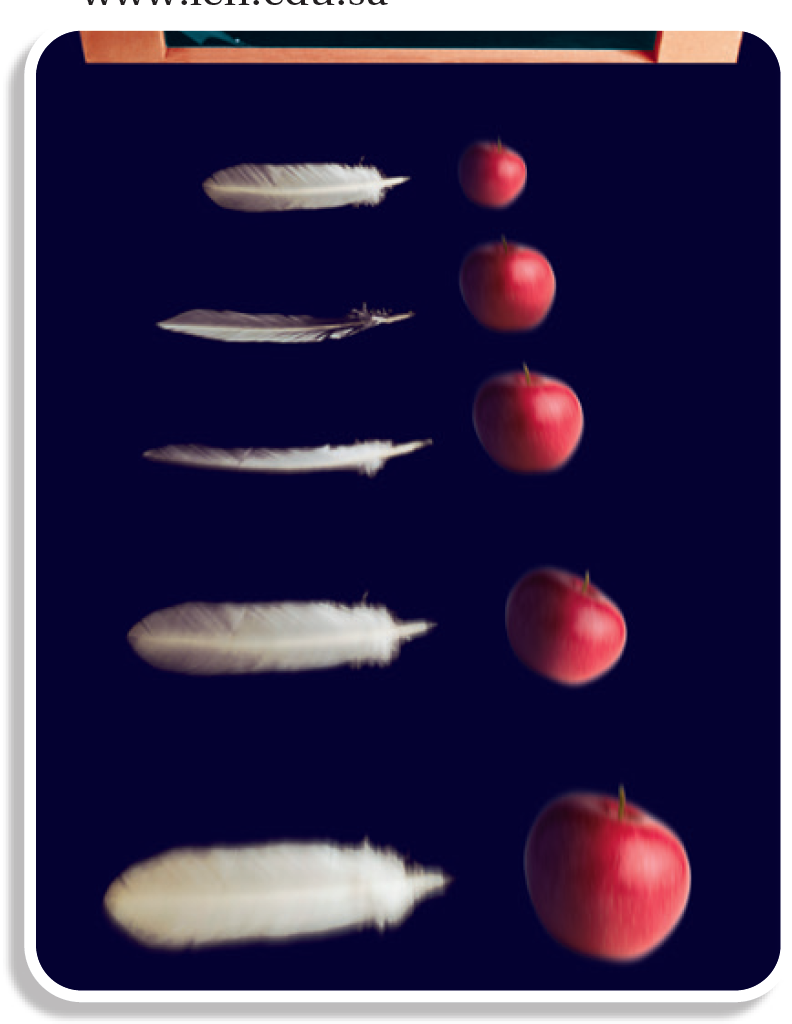 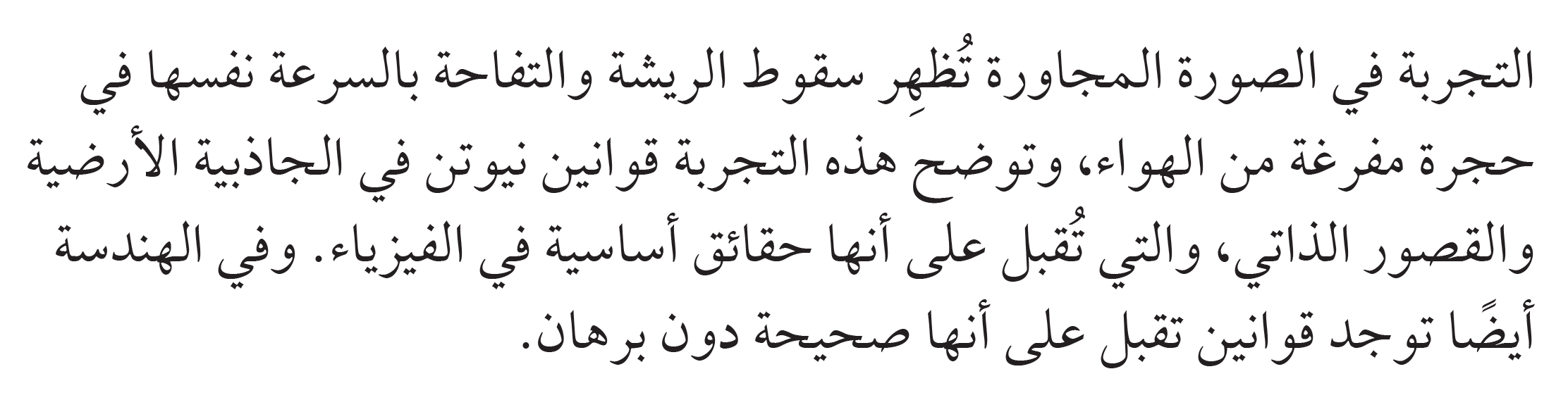 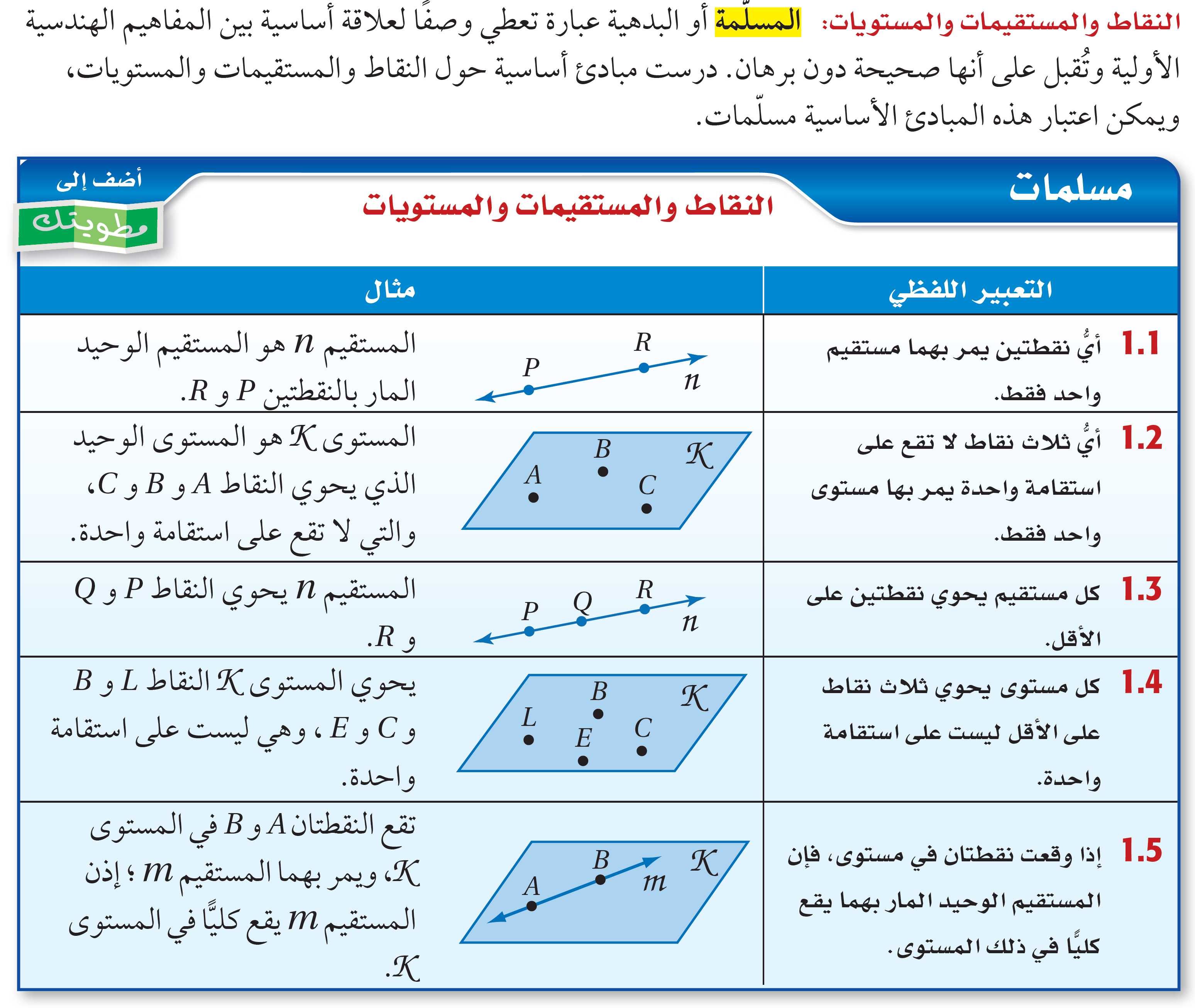 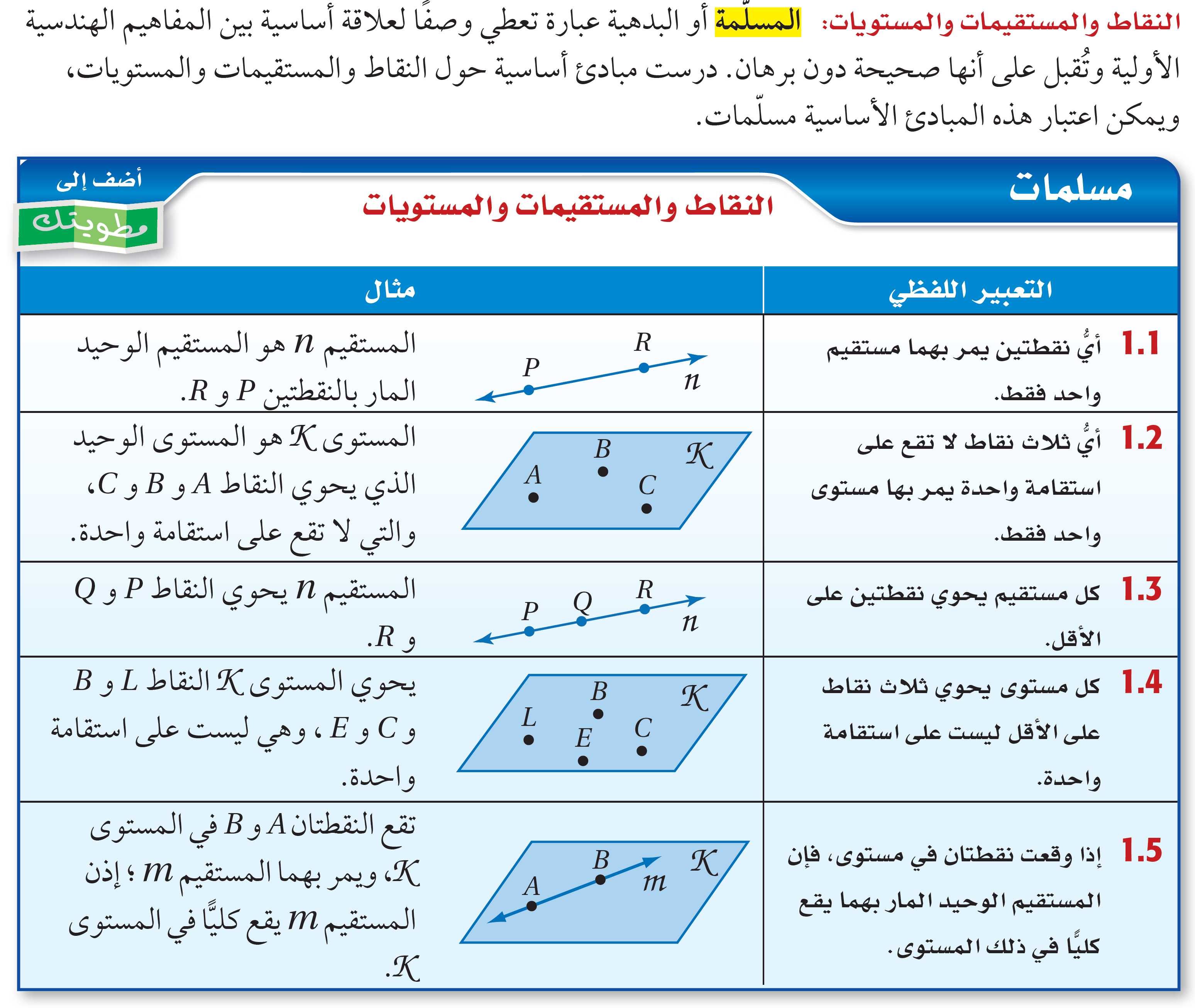 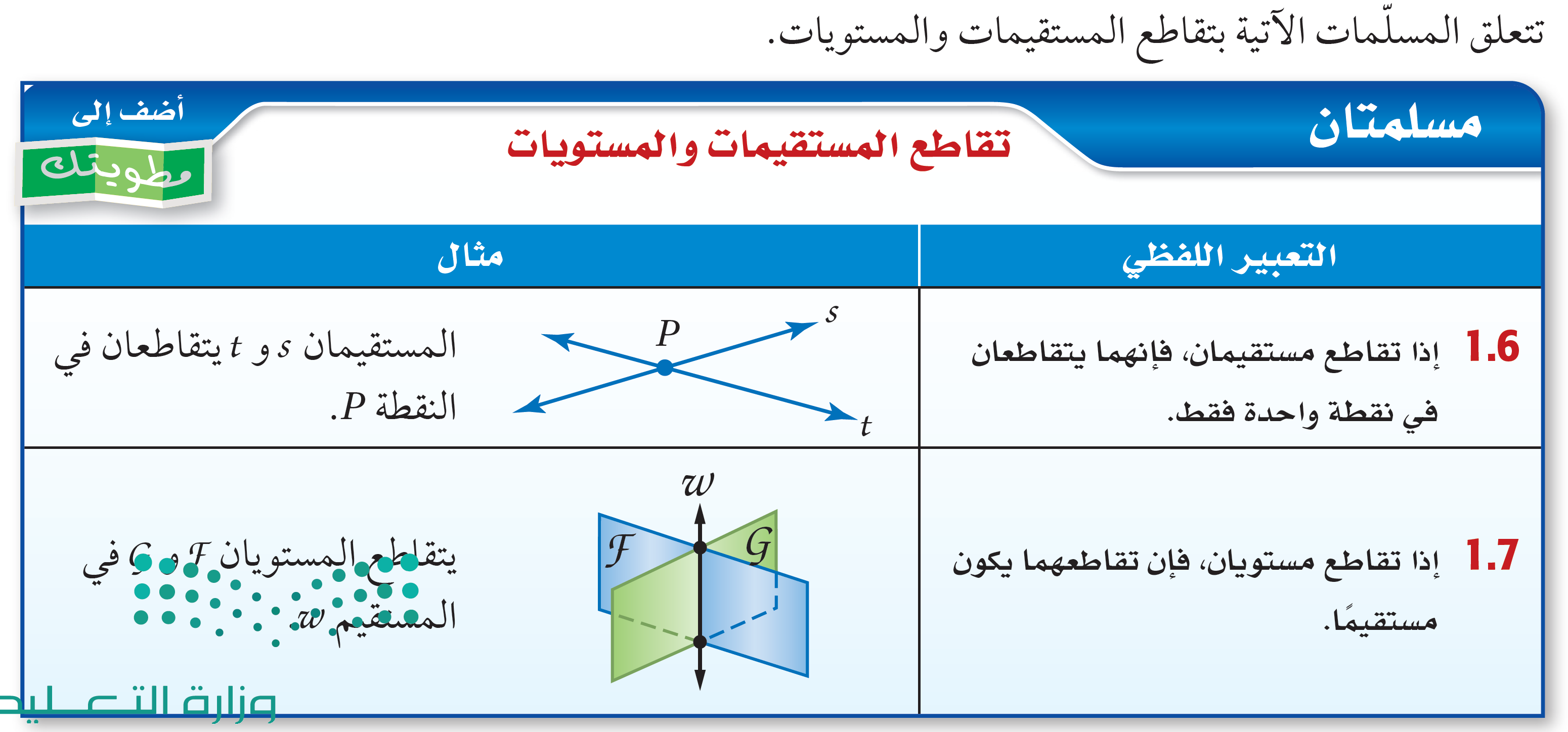 تحقق من فهمك
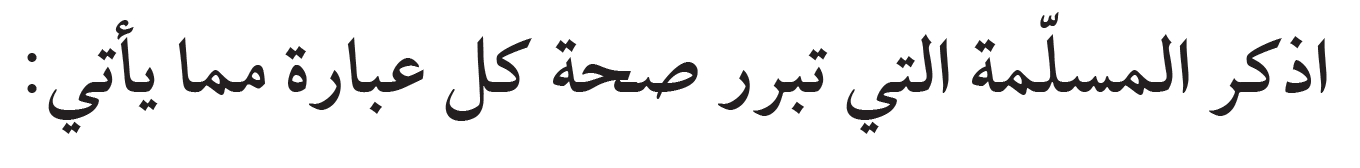 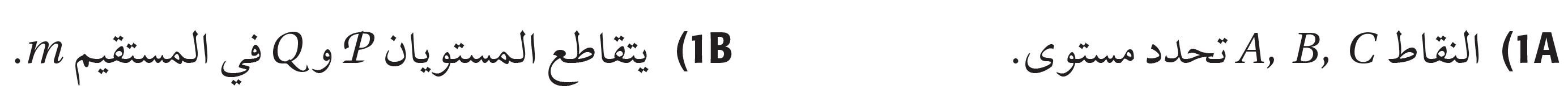 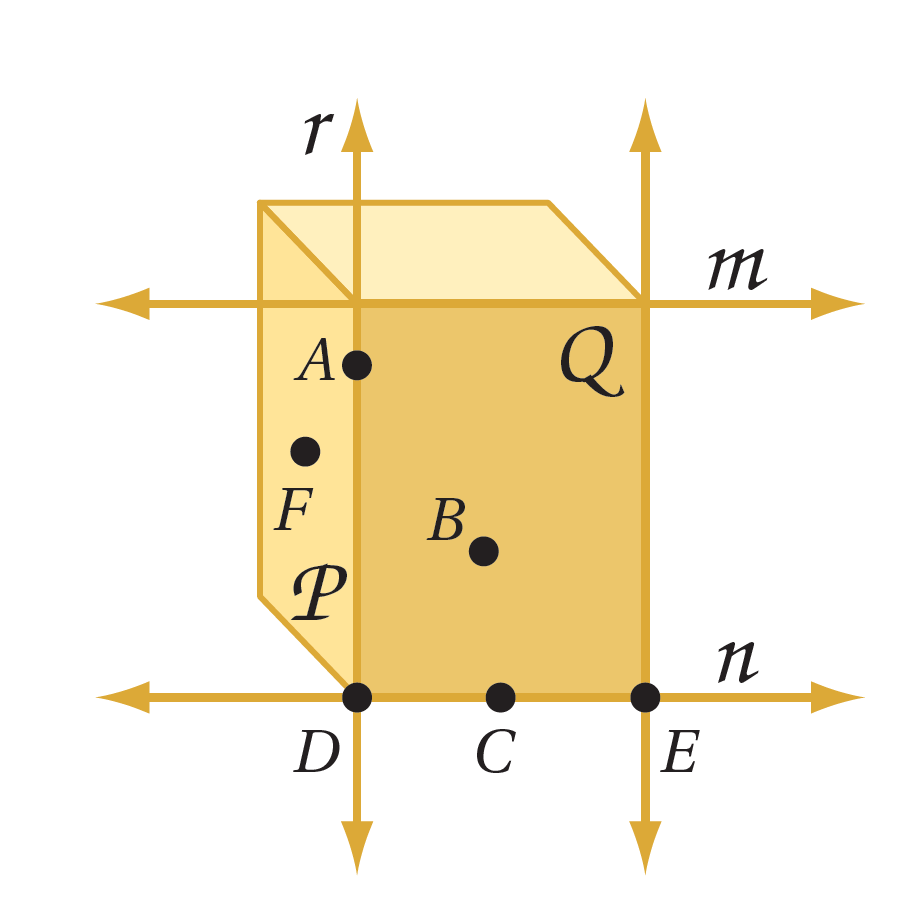 تأكـــــــــــــــــــــــــــــــــــــــــــــــــد
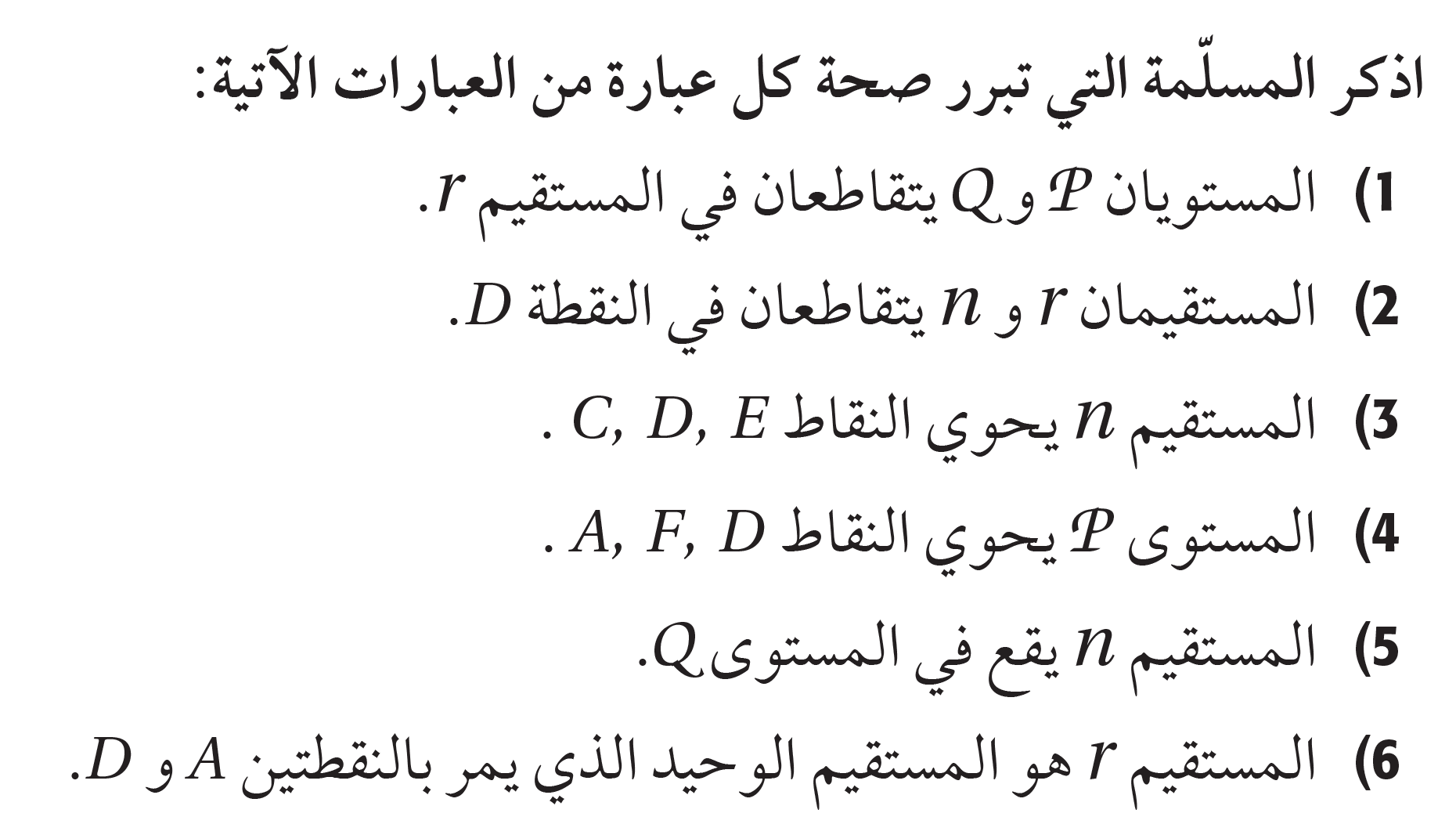 تحقق من فهمك
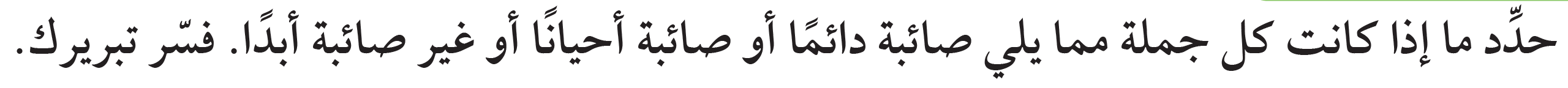 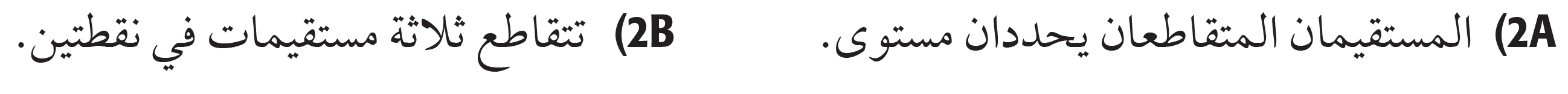 تأكـــــــــــــــــــــــــــــــــــــــــــــــــد
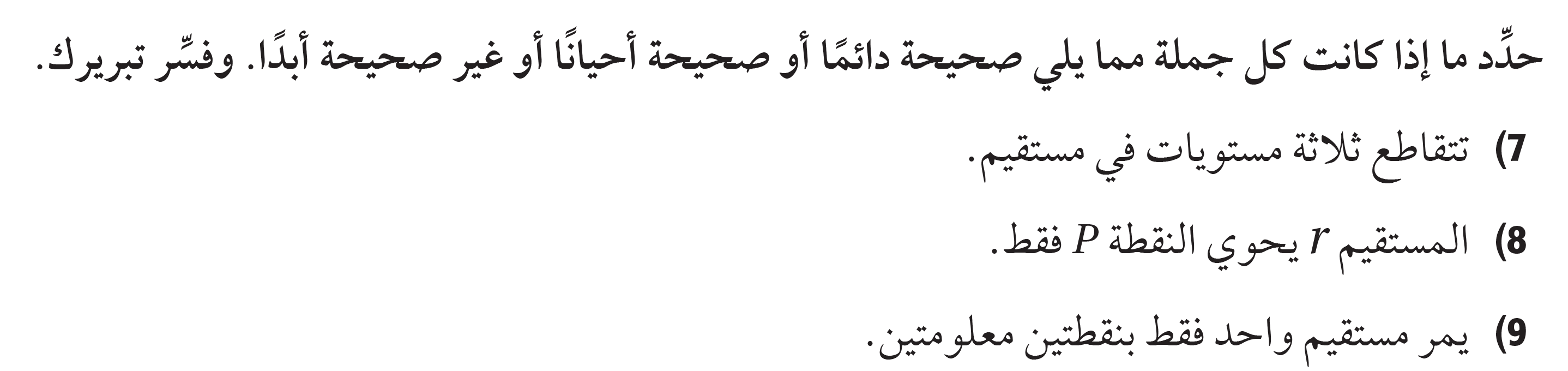 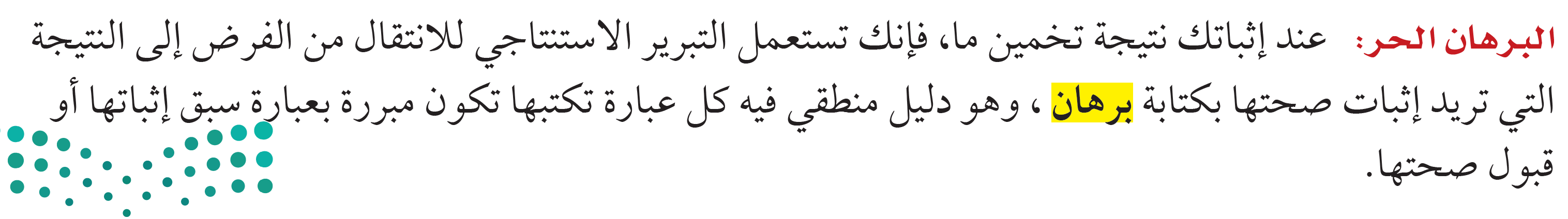 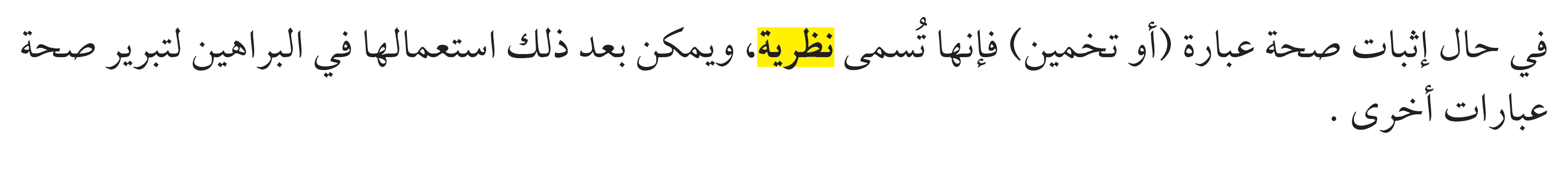 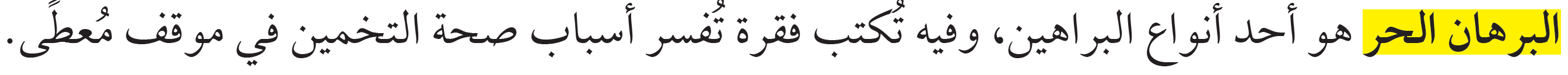 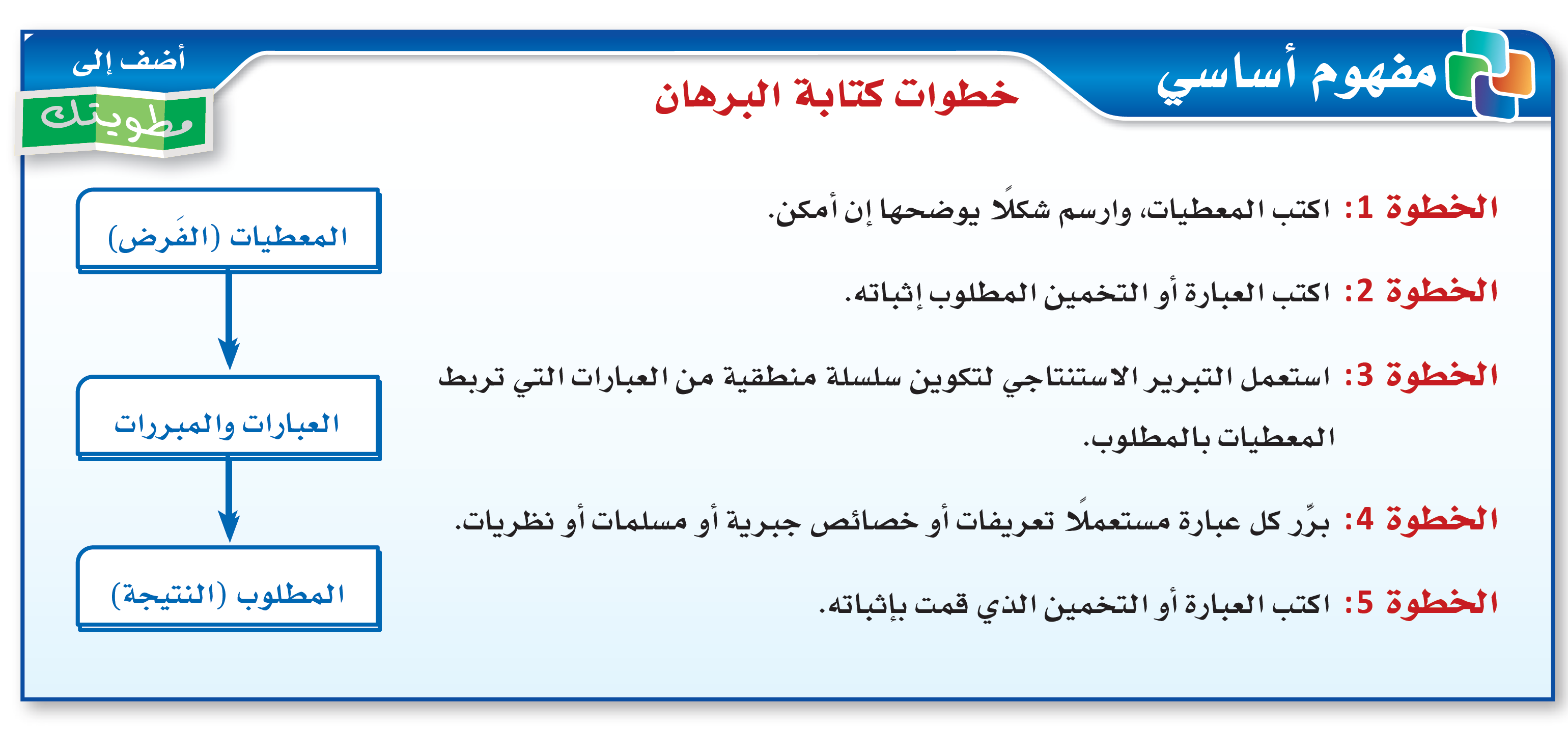 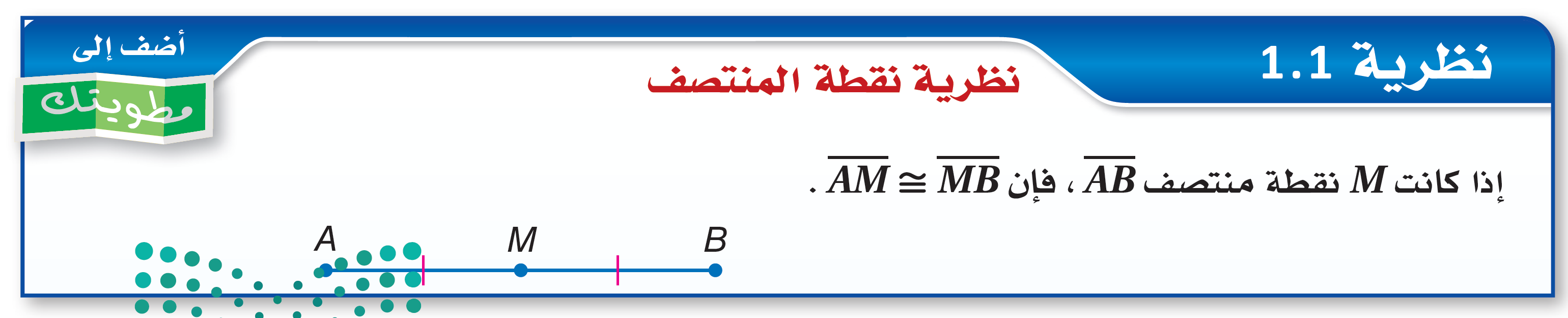 تحقق من فهمك
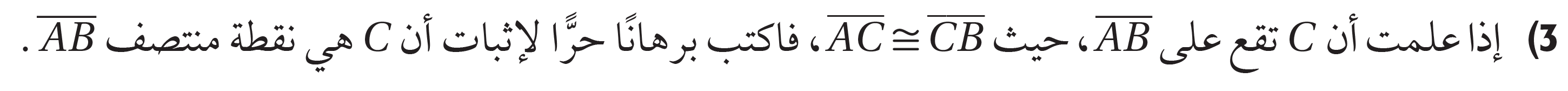 تأكـــــــــــــــــــــــــــــــــــــــــــــــــد
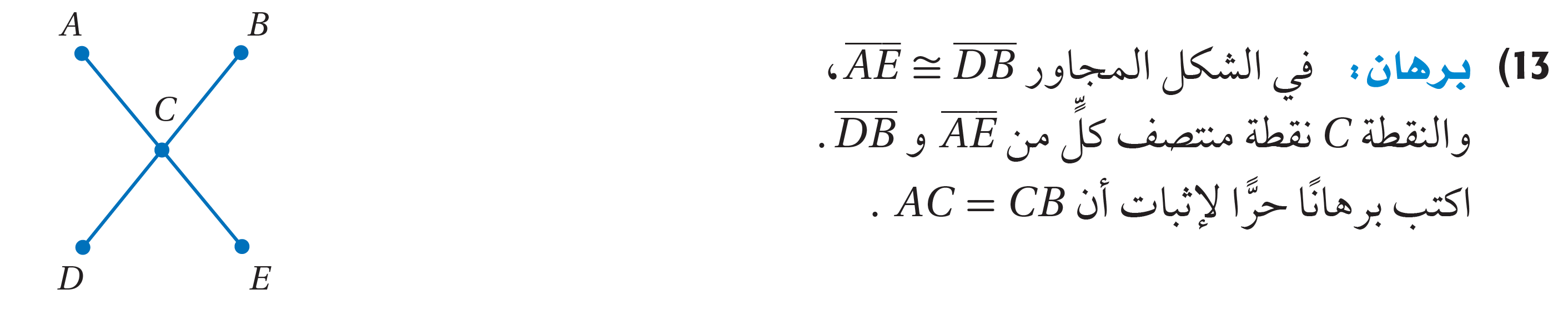 تحصيلي1
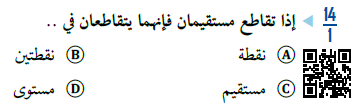 تحصيلي2
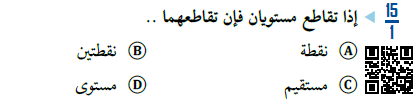 تحصيلي3
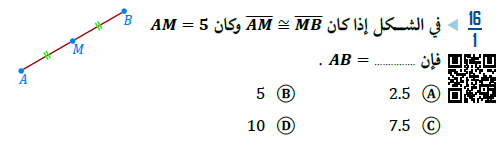 تحصيلي4
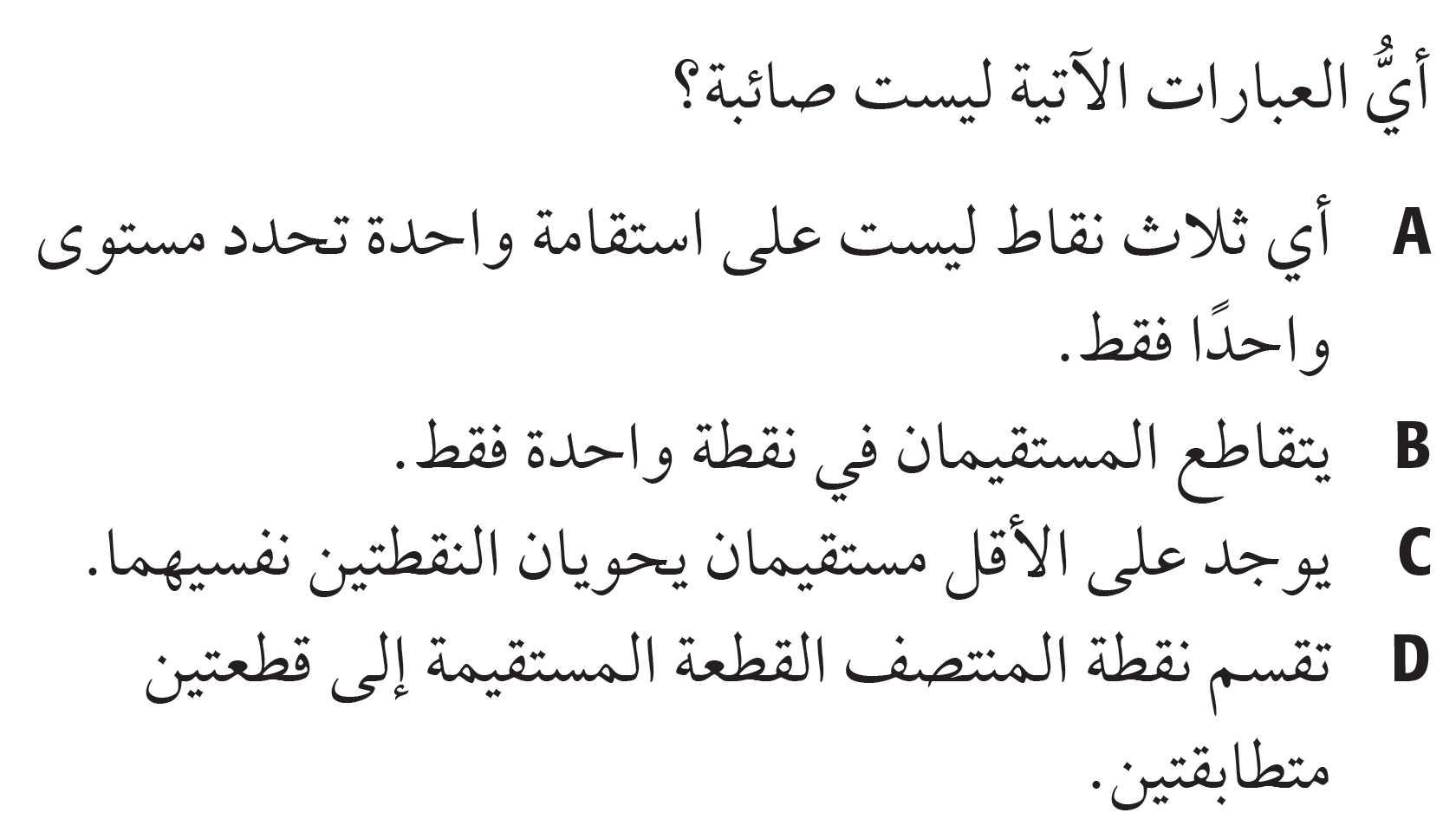